Introduction
International Financial Management
Eun, Resnick, and Chuluun
Sections
Why international finance?
Globalization & geopolitics
Why international finance?
Four reasons/dimensions make international finance quite special:
Foreign exchange (FX; Forex) risk
Political risk 
(3) Market imperfections
(4) Expanded opportunity set: e.g., the possibility to raise capital in any capital market where the cost of capital is the lowest.
FX risk
When firms and individuals are engaged in cross-border investment and transactions, they are exposed to foreign exchange risk.
Foreign exchange risk (FX risk): uncertainty about financial payoffs when a financial transaction is denominated in a currency other than the domestic currency.
Example: suppose $1 = ¥100 and you bought 1 share of Toyota at ¥10,000 (10,000/100 = $100) 1 minute ago. Then the yen depreciated to $1 = ¥110.  10,000/110 = $90.91.
Example: what are the implications for Japanese exporters when yen depreciates?
Monthly percentage change in Japanese yen—U.S. dollar exchange rate
[Speaker Notes: Source: International Monetary Fund, International Financial Statistics, various issues.]
Examples of political risk
Changes in the rule of law by foreign governments 
Social unrest and political instability
Expropriation of assets: e.g., $1.8 billion of U.S. assets (Coca Cola, Exxon, etc.) in Cuba, 1959.
Political risk - Chinese style
China Is becoming a no-go zone for (global) executives.
Foreigners are thinking twice about business trips to the country after Beijing has barred some executives from leaving (under the new counter-espionage law).
Source: WSJ, 10/06, 2023
Financial Times, 11/27, 2023
“Please sir, can I have some more FDI?” Financial Times, 11/27, 2023
Political risk - British style
Britain's pound crashed on Wednesday after Boris Johnson took steps to suspend Parliament to force a "no-deal" Brexit, where the UK would leave the EU without any deal in place. 
Traders worry a no-deal Brexit would leave thousands of people and businesses at risk, with question marks over tariffs, trade, immigration, and borders. 
The pound fell 0.7% against the dollar and 0.6% against the euro as of 1:30 pm in London (8:30 am EST).
Source: Business Insider, 08/28/2019
Political risk - S. Korea style
Today’s (12/2021) South Korea is facing increasing pressure from China and the United States to choose between them.
Maintaining both major power relationships without giving offense is going to be increasingly difficult for Seoul. As Taiwan moves to the fore other countries will find it harder to maintain neutrality.
Why should Americans defend South Koreans for the benefit of South Koreans if South Koreans won’t fight with Americans for the benefit of Americans? South Koreans are not alone in wanting to fight only when it is their interest. The Europeans are free‐​riders.
Indeed, the ROK will also be at increased risk because Japan is edging closer to America and against China. The American public would not soon forget the contrast between a Japanese government supporting America and a South Korean government refusing to do so. 
Source: CATO, a think tank
Market imperfections
E.g., legal restriction on foreign investment, high transaction costs, information asymmetry, unfair taxation, lack of IP protection.
Market imperfections often prevent markets from functioning (e.g., investment and capital allocation) properly.
Imperfections often prevent international investors from investing.
Example: TicTok
An example of imperfection
Nestlé used to issue two different classes of common stock: bearer shares and registered shares.
Foreigners were only allowed to buy bearer shares.
Swiss citizens could buy registered shares.
The bearer stock was more expensive.
On November 18, 1988, Nestlé lifted restrictions imposed on foreigners, allowing them to hold registered shares as well as bearer shares.
Nestlé’s foreign ownership restrictions
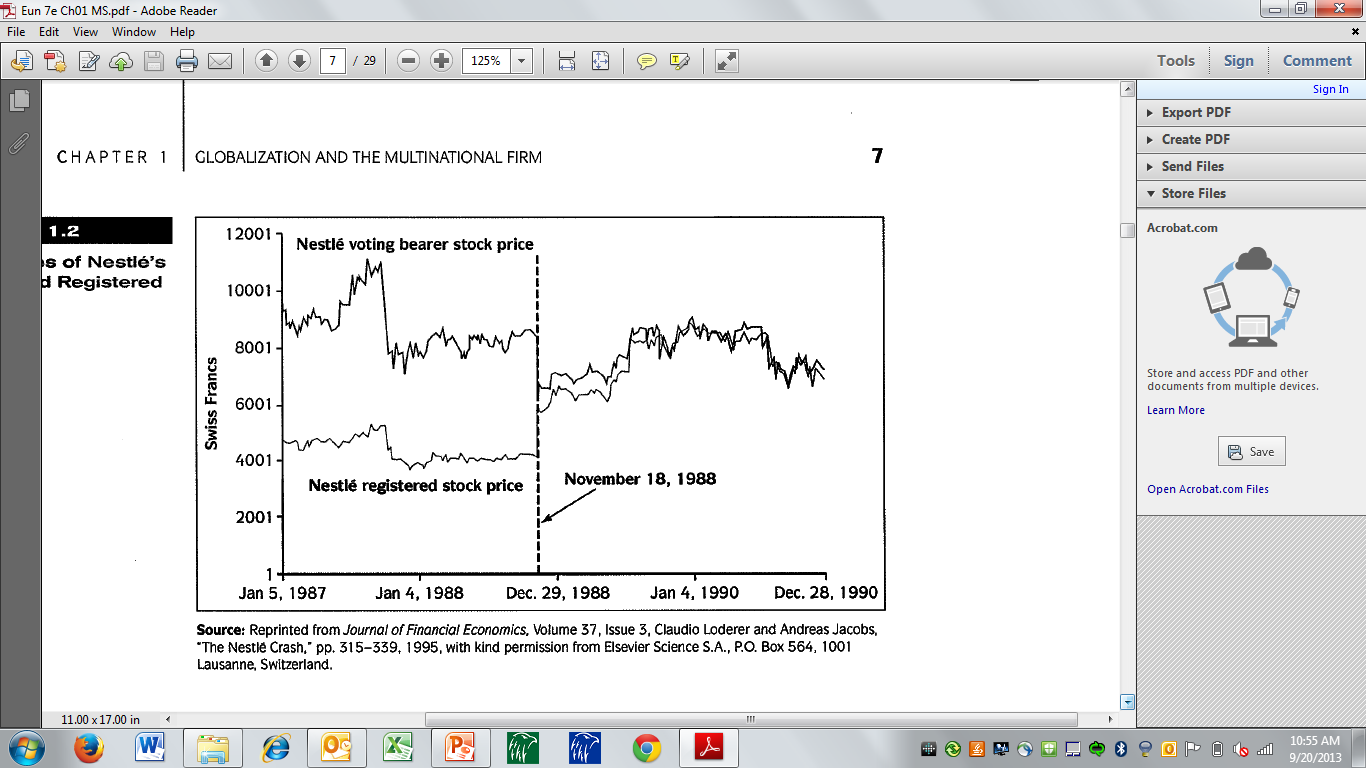 Another example of imperfection
A shares (Chinese: A股) are Chinese common shares traded on Shanghai and Shenzhen stock exchanges and denominated in Renminbi (Chinese Yuan, CNY, or ¥). 
H shares are Chinese common shares traded on Hong Kong Exchange and denominated in Hong Kong dollar (HKD or HK$).
A shares had long been traded at premia relative to H shares due to the lack of investment opportunities in China.
Expensive A shares
Shares listed on China’s mainland typically trade at a premium to their counterparts in Hong Kong. But the gap is getting pretty extreme.
Shares in Luoyang Glass Co. , which trade at the equivalent of $0.33 each in Hong Kong, go for more than $2.10 in Shanghai. The price of mainland-listed stock in Central China Securities Co. , a brokerage, is four times its Hong Kong equivalent.
China’s markets are still somewhat shut off from the wider world, so some mismatch isn’t unusual.
Source: WSJ, 09/2020
IP protection?
China has applied for a new patent on an experimental Gilead Sciences Inc. drug that its scientists believe might fight the coronavirus.
It has applied for a patent for the use of the drug, know as remdesivir, to treat the novel coronavirus. 
The patent application was made on Jan. 21, according to a statement posted on the website of the virology institute in Wuhan, the central Chinese city at the epicenter of the epidemic.
A patent battle may affect Gilead’s control over the drug in China.
Source: Time, 02/05/2020
Implications of imperfections
Segmentation vs. integration
Segmentation: the relevant market risk is domestic market risk.  The market portfolio is domestic market: E(Rm) is the expected return of domestic market, β is domestic beta.
Integration: the relevant market risk is international market risk.  The market portfolio is international market: E(Rm) is the expected return of international market, β is international beta.
E(Ri) = Rf + β [E(Rm) –Rf]
Emergence of globalization
Emergence of trade agreements; e.g., WTO (World Trade Organization), NAFTA, EU.
Emergence of euro (EUR or €) as a global currency (1999).
Liberalization: Chile, Mexico, Korea, Taiwan.
Spillover; e.g., 2008 financial crisis.
Eurozone and Brexit
European Union (EU): a single market with 20+ countries, which aims to ensure free movement of people, goods, services, and capital.
The U.K. voted to leave the EU on June 23, 2016.
The U.K. left at the end of 01/31/2020.
https://www.youtube.com/watch?v=iAgKHSNqxa8
The fallout
“The British pound crashed to its lowest levels in 31 years as the country voted to leave the EU in a historical referendum.“
“The pound dropped as low as $1.32 versus the U.S. dollar in overnight trading, a level not seen since 1985. It was down against all major world currencies. At the end of the London trading day on Friday, the pound was down by nearly 9% against the dollar, making this one of the biggest one-day declines on record.”
Source: CNN Money, 2016
Globalized financial markets
Deregulation of financial markets coupled with advances in technology have greatly reduced information costs and transaction costs, which has led to financial innovations, such as
Currency futures and options
Cross-border stock listings
International mutual funds
Globalization: opportunity + risk
In December of 2009 the new Greek government revealed that its budget deficit for the year would be 12.7% of GDP, not the 3.7% forecast.
Investors sold off Greek government bonds and the ratings agencies downgraded them to “junk.”
While Greece represents only 2.5% of euro-zone GDP, the crisis became a Europe-wide debt crisis.
The challenge remains: fiscal indiscipline of one euro-zone country can escalate to a Europe-wide crisis.
The Greek Drama
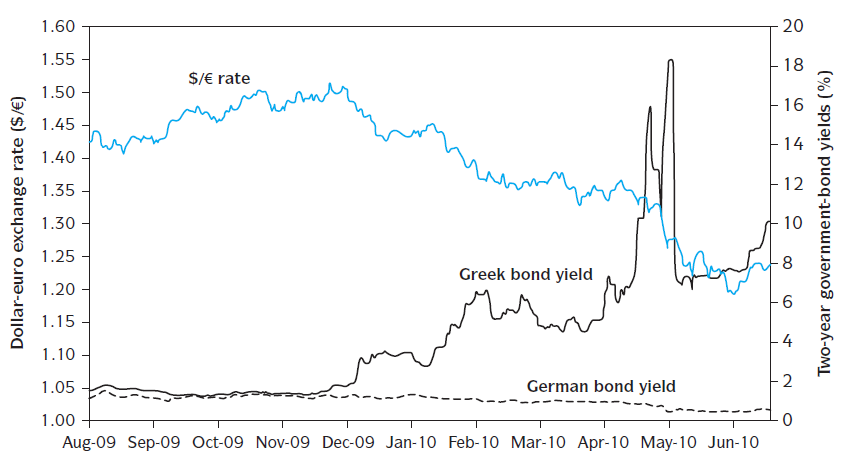 Greece paid no premium above the German rate until late fall 2009.
The Greek interest rate rose until the bailout package on May 9.
Decoupling, I
In the four decades after Richard Nixon established diplomatic ties with Beijing, the US worked to bring China into the international system. 
The project… ultimately led to China joining the World Trade Organization in 2001. 
Four years later, Robert Zoellick, deputy secretary of state in the George W Bush administration, urged China to become a “responsible stakeholder”. 
Barack Obama broadly kept that approach, although his administration also started to hedge against Chinese assertiveness with a “pivot” that put more military assets in the Asia-Pacific.
But it was during his presidency that many lawmakers, officials, academics and companies became increasingly pessimistic that China under Mr Xi would pursue real political or economic reform.
“The responsible stakeholder era, which was a bipartisan approach, is over.”
Source: Financial Time, 10/2020
Decoupling, II
There is also much less trust in Mr Xi. In 2015 he stood in the White House Rose Garden and promised Mr Obama that China would not militarise the artificial islands it was building in the South China Sea — but then proceeded to do exactly that at a fast pace.
The Trans-Pacific Partnership was the product of years of negotiations that culminated in late 2015 with the endorsement of the 12 nations’ trade chiefs. It was a hallmark achievement for President Obama, who had pushed for a United States foreign policy “pivot” to the Pacific rim. 
The goal was to bind Pacific nations closer through lower tariffs while also serving as a buttress against China’s growing regional influence.
Source: NYT, 01/2017.
De-globalization
Two hostile economic blocs are emerging, one centered around China and the other around the United States.
Arguably, we’ve been headed towards this moment for a long while. De-globalization has been under way for more than a decade: …foreign direct investment had fallen by 70% in 2018 from its peak in 2007. 
Sino-U.S. relations have taken a more confrontational turn under Xi Jinping. By 2018 we were already witnessing the opening skirmishes of a new cold war.
in October 2018, US Vice-President Mike Pence declared Cold War on China.
Source: Harvard Business Review, 06/2020
Q: Any implication on political risk?
A source of negative perception
How about the other side?
2008: Boycotting Carrefour (France); During the Paris leg of the pre-Olympic relay, a pro-Tibetan agitator lunged at a Chinese torch bearer.
2010 and 2012: Boycotting Japanese businesses, e.g., Honda and Toyota, and retailers; border disputes.
2016: Boycotting KFC; international court ruled China’s occupation of South China Sea illegal.
2017: Boycotting Korean businesses, retailers, and celebrities; US employed THHAD in South Korea.
2019: Boycotting NBA; a tweet supporting Hong Kong.
2021: Boycotting H&M, Nike, Adidas, etc.; Better Cotton Initiative due to forced labor and human right violations Xinjiang.
2023: Chinese agencies and state-backed companies have asked their staff to not bring Apple iPhones and other foreign devices to work.
Whose international order?
Yang Jiechi in Alaska (03/2021): “I don't think the overwhelming majority of countries in the world would recognize that the universal values advocated by the U.S. or that the opinion of the U.S. could represent international public opinion, and those countries would not recognize that the rules made by a small number of people would serve as the basis for the international order.”
“So have the Chinese people not suffered enough in the past from the foreign countries? Well, at times I have not been sure since China started being encircled by the foreign countries.”
“The U.S. does not have the qualification to say that it wants to speak to China from a position of strength. The U.S. side was not even qualified to say such things even 20 years or 30 years back.”
The end (or result) of Deng Xiaoping’s geopolitical strategy (late 80’s): 韬光养晦 (do not show our ambition and bide our time).
Geopolitics of chips
Digital Sovereignty
Germany has asked Taiwan to persuade Taiwanese manufacturers to help ease a shortage of semiconductor chips in the auto sector which is hampering its fledgling economic recovery from the COVID-19 pandemic.
The shortage has affected Volkswagen VOWG_p.DE, Ford Motor Co F.N, Subaru Corp 7270.T, Toyota Motor Corp 7203.T, Nissan Motor Co Ltd 7201.T, Fiat Chrysler Automobiles and other car makers.
To reduce dependencies from Asian suppliers and avoid similar problems in the future, Berlin is now planning to increase state support to ramp up production capacities of semiconductors in Germany and Europe.
Reuters, 01/2021.
Huawei’s demise?
In 2019, China imported more computer chips than it did oil (almost double the dollar amount).
Huawei, the world’s biggest smartphone vendor, says it’s running out of processor chips because of US sanctions (via TSMC) against the company.
This year may be the last generation of Huawei Kirin high-end chips.” Huawei’s upcoming Mate 40 phone, scheduled for release in September, could be the last phone with a Kirin chip.
Huawei turns to pig farming as smartphone sales fall.
Source: The Verge, 08/2020; BBC, 02/2021
Chip = new oil
Controlling advanced chip manufacturing in the 21st century may well prove to be like controlling the oil supply in the 20th. The country that controls this manufacturing can throttle the military and economic power of others.
The United States just did this to China by limiting Huawei’s ability to outsource its in-house chip designs for manufacture by Taiwan Semiconductor Manufacturing Company (TSMC), 
The world is becoming increasingly dependent on TSMC for the most advanced semiconductors, after a stumble by rival Intel.
TSMC announced earlier this year that it is building a $12 billion manufacturing facility in Arizona that will be able to produce 5 nanometer chips by 2024. 
"The West probably would like to help protect Taiwan not just geopolitically, but because of this technical prowess and technical capacity there.”
Source: CNN, SteveBlank.coom
Back to the future
The Coordinating Committee for Multilateral Export Controls (CoCom) was established in 1949 by the US-Led Western Bloc after the end of World War II, during the Cold War, to put an embargo (largely technology) on the Soviet Union. 
Toshiba, Japan, supplied eight computer-guided propeller milling machines to the Soviet Union between 1982 and 1984.  US Congress moved to sanction Toshiba, and ban imports of its products into the US.
Modern-day embargo: The US wants to prevent China from gaining access to ASML’s (Holland) chip machines. The US already exerted great pressure on the Netherlands to prevent the export of the latest EUV machines to China, but now the country also wants to stop the export of DUV machines to China. ASML has a monopoly on EUV machines, but DUV machines are also made by the Japanese company Nikon.
Source: Wikipedia, Techzine, 03/2021
A fundamental reason of embargo
https://www.youtube.com/watch?v=V68Y0VB4JSo
Plagiarism; copy one’s homework (抄作业).
Market access in return for technology transfer (市场换技术).
Geopolitics’ financial impact
Goldman Sachs Group's head of global currency, rates and emerging-markets strategy, Kinger Lau, says he's learned two main main lessons from one of the biggest - and most-common - bad calls of 2023: the bet on post-pandemic China's reopening boom.
Goldman…predicting a 15% rally in the Chinese stock market…Instead, Chinese stocks fell more than 15%, while many emerging markets did just fine.
The first lesson is that you want to treat EM and EM ex-China differently". "Chinese assets have been pretty uncorrelated with a lot of other EM assets for some time.
The second lesson, he said, is about the resilience of broader emerging markets.
What? My take: Lau is a lousy learner.
MNC
A multinational corporation (MNC): a firm incorporated in one country that has production and sales operations in many other countries; e.g., GE, BP, Toyota.
MNCs often obtain their capital globally in many different currencies.
Benefits: economy of scale in achieving higher sales and lower operating costs; lower cost of capital.
 Costs: exposing to FX risk and political risk.
Goals for international financial management
Maximization of shareholder wealth?
	or
Maximization of stakeholder wealth?  In some countries shareholders are viewed as merely one among many “stakeholders” of the firm including employees, suppliers, customers, community members, and the keiretsu—a family of firms to which the individual firms belongs.
End-of-chapter
Questions: 1-4, 6-8.